Water & Energie 
Periode 2 
IBS Mijn Onderneming
Energiebesparingsplan! Opzet periode in hoofdlijnen
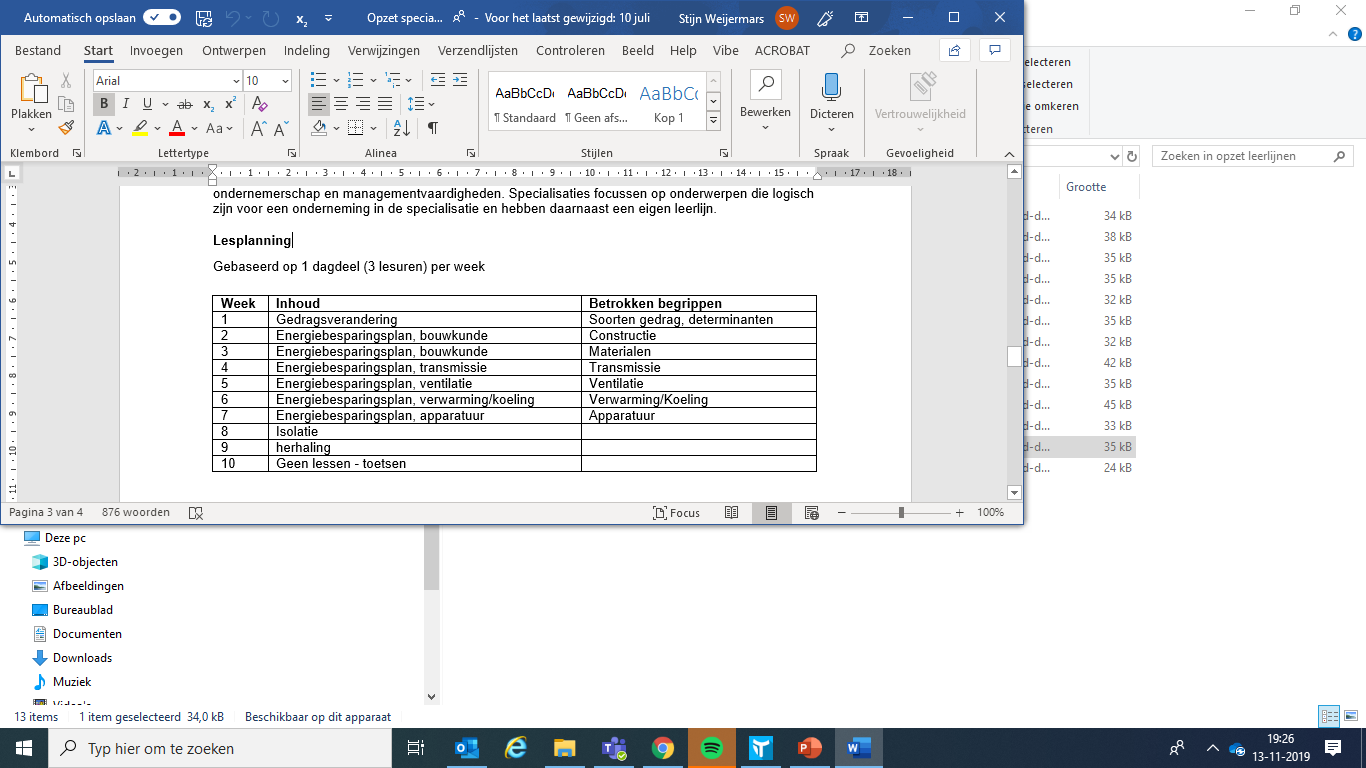 Aanleiding
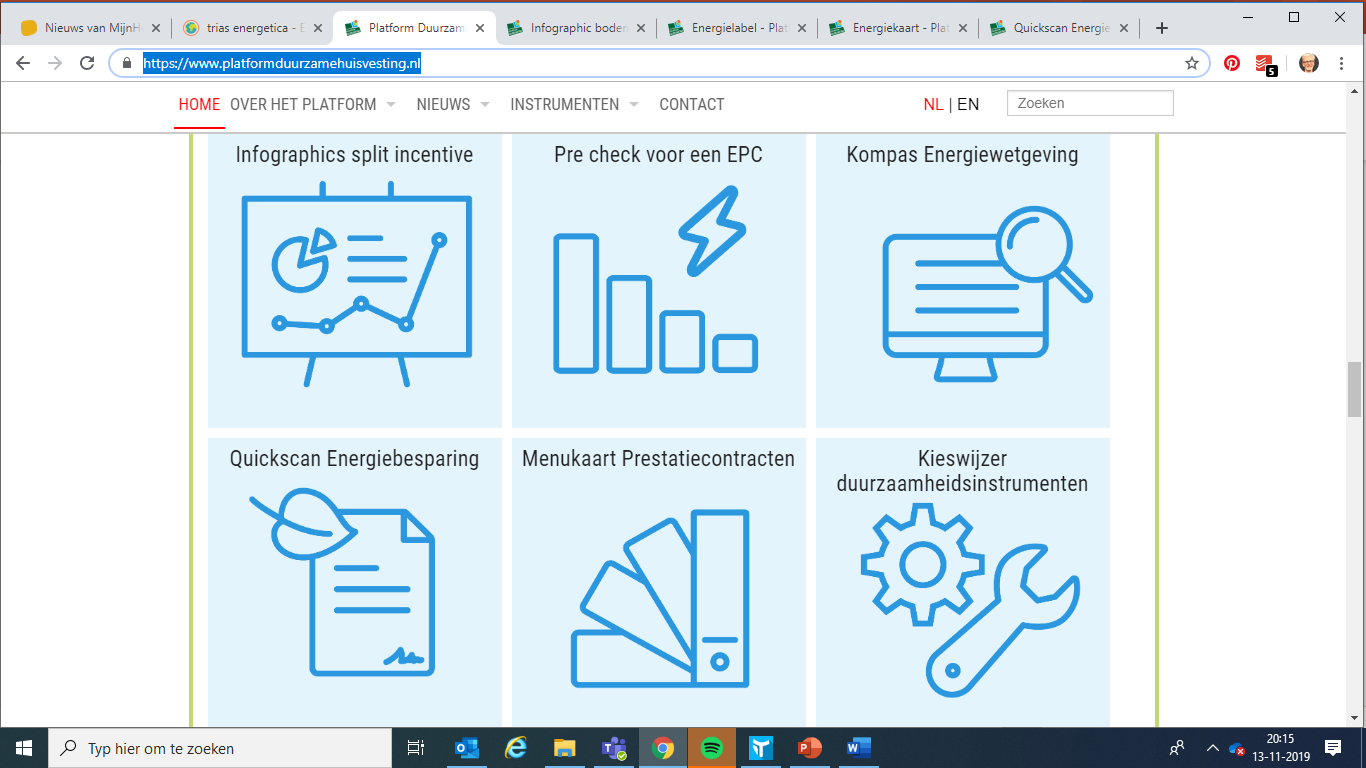 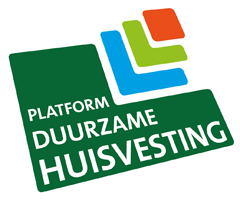 https://www.platformduurzamehuisvesting.nl/
Vorige les
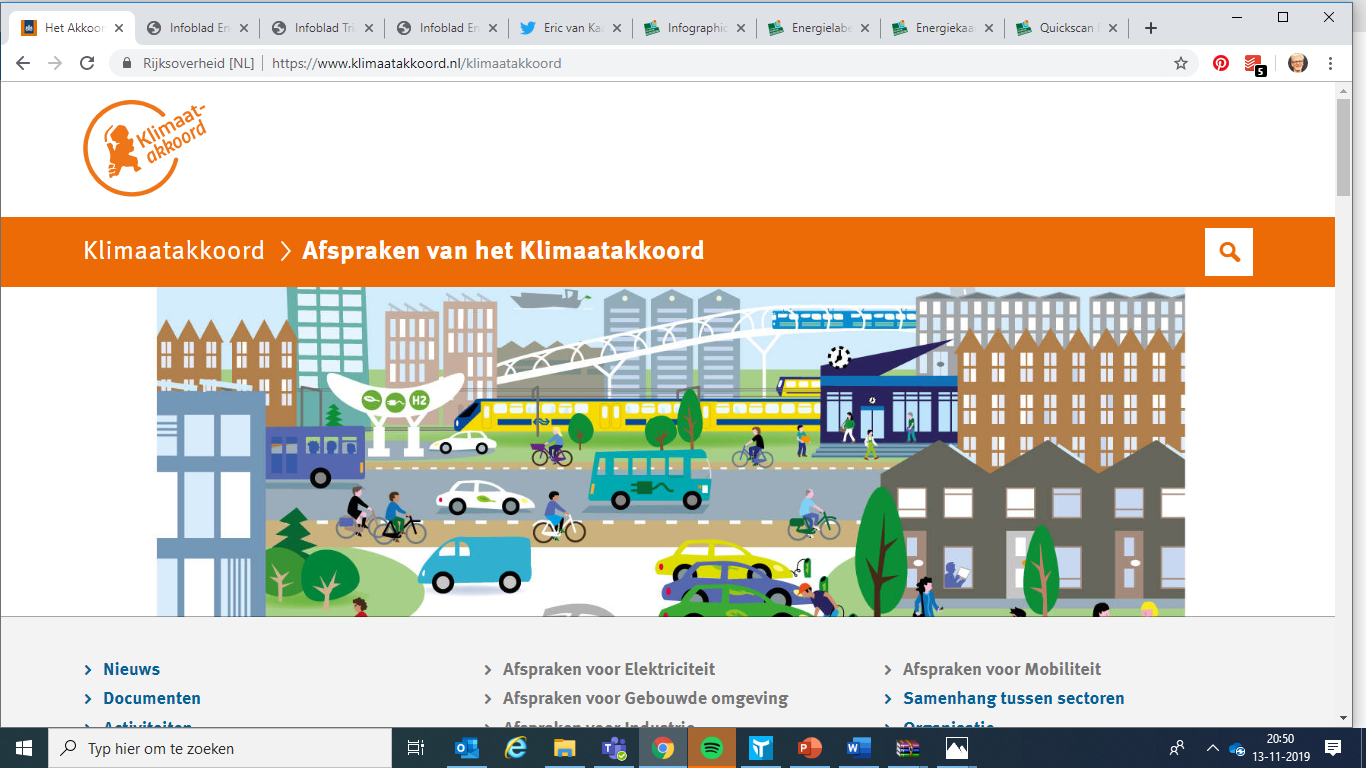 https://www.klimaatakkoord.nl/
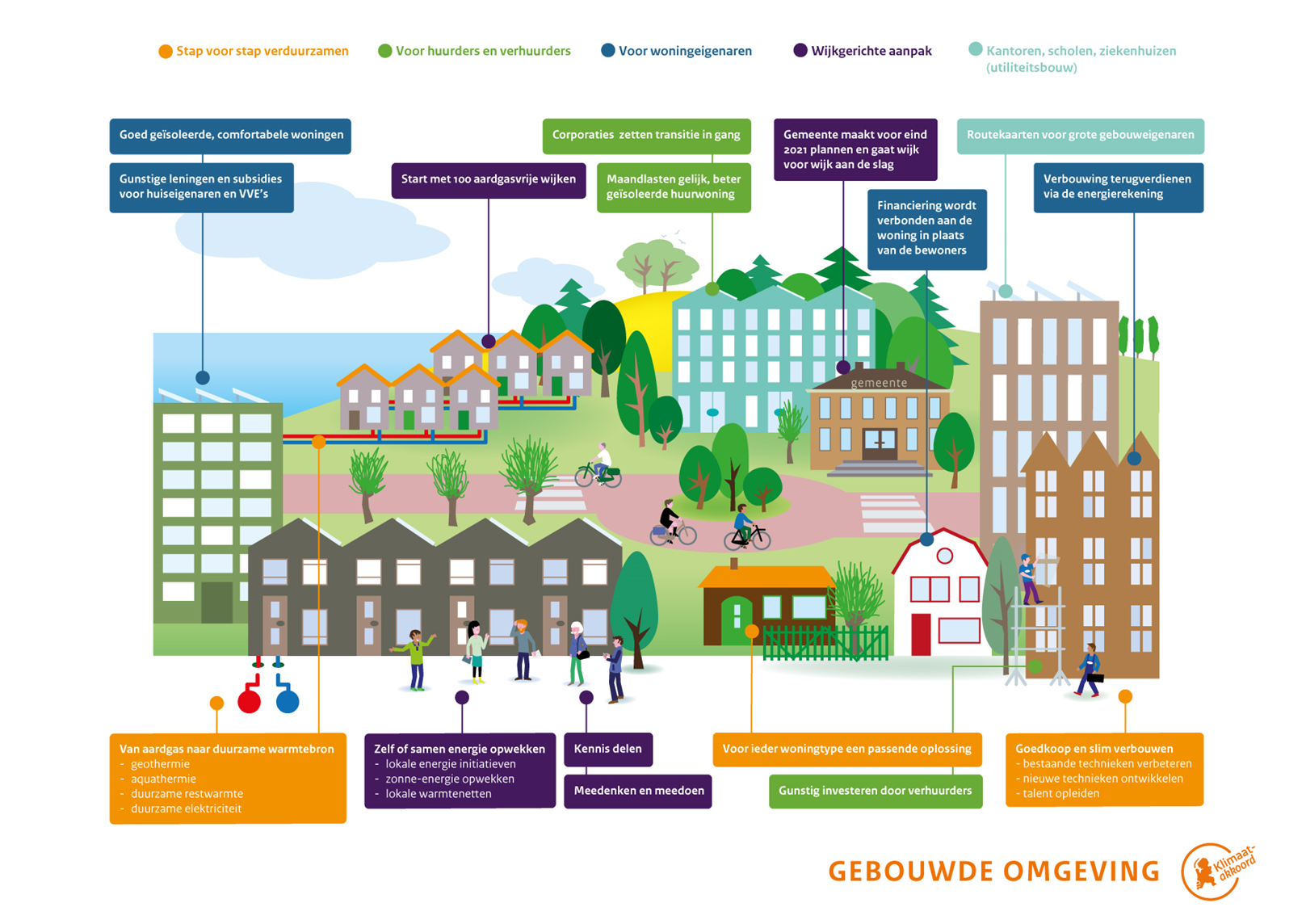 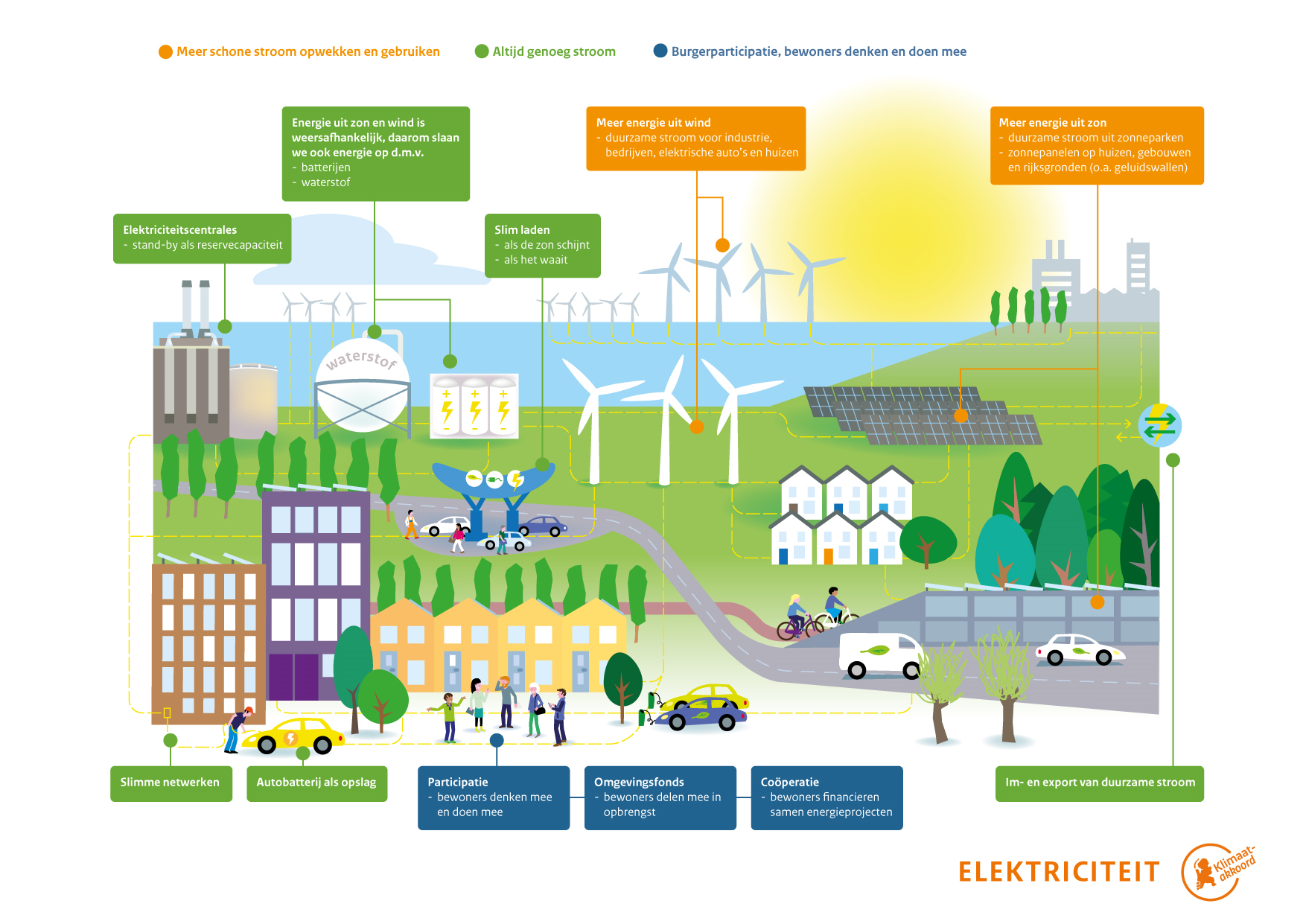 Gedragverandering
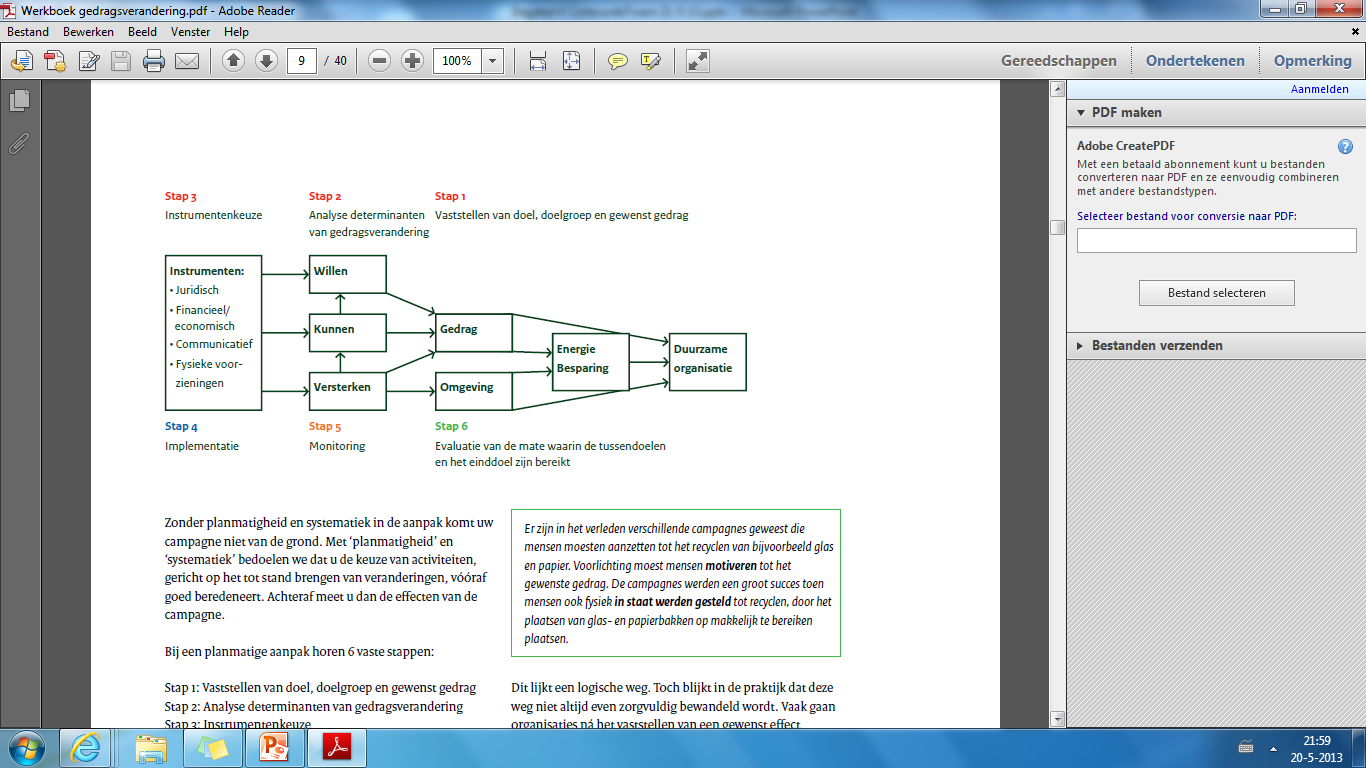 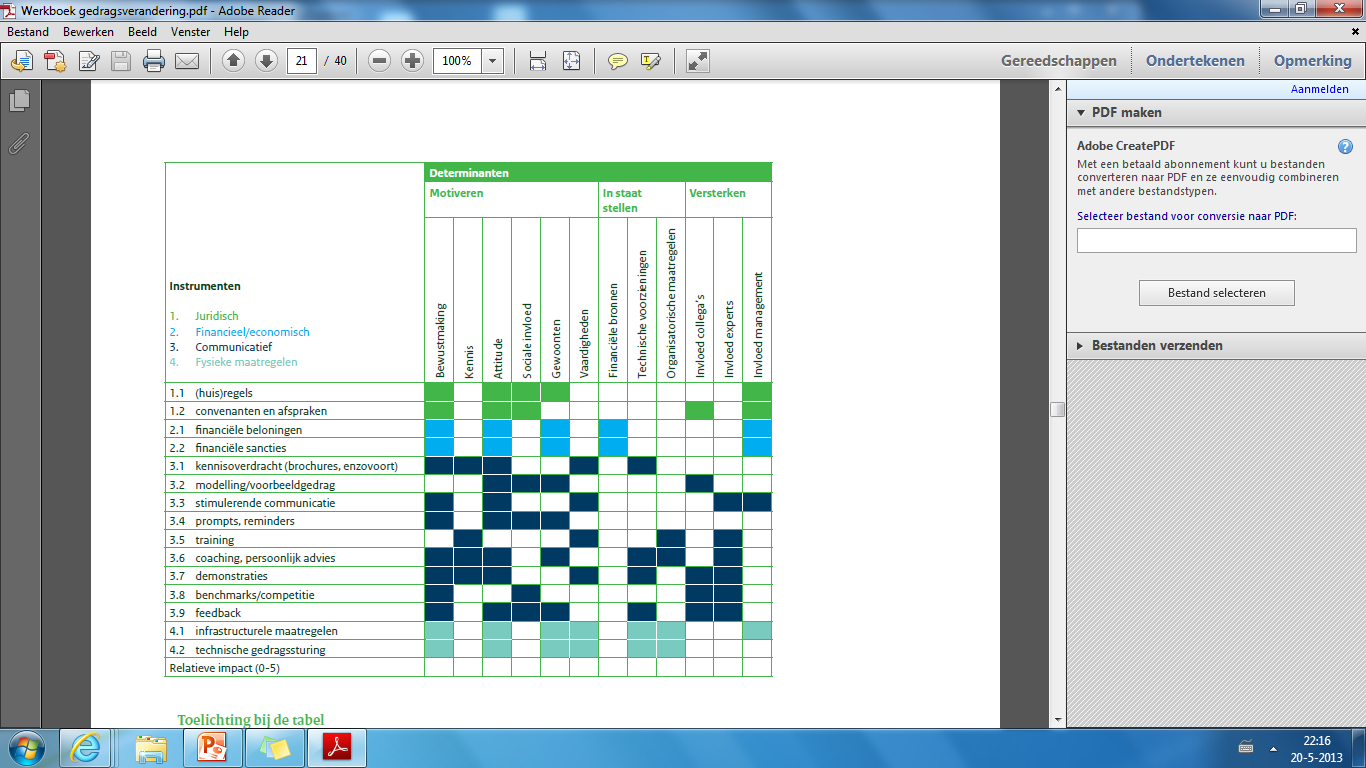 Instrumenten
Resultaten opdracht vorige les
Bedenk per determinant één concrete maatregel per type instrument die kan worden ingezet om een bijdrage te leveren aan het realiseren van de klimaattafel (Elektriciteit / Gebouwde omgeving)
(= 12 maatregelen)
Introductie in Bouwkunde
Funderingen
Constructies 
Daken
Funderingen
Funderingen
Funderingen
Funderingen
Funderingen
Funderingen
Funderingen
Constructie
Constructie
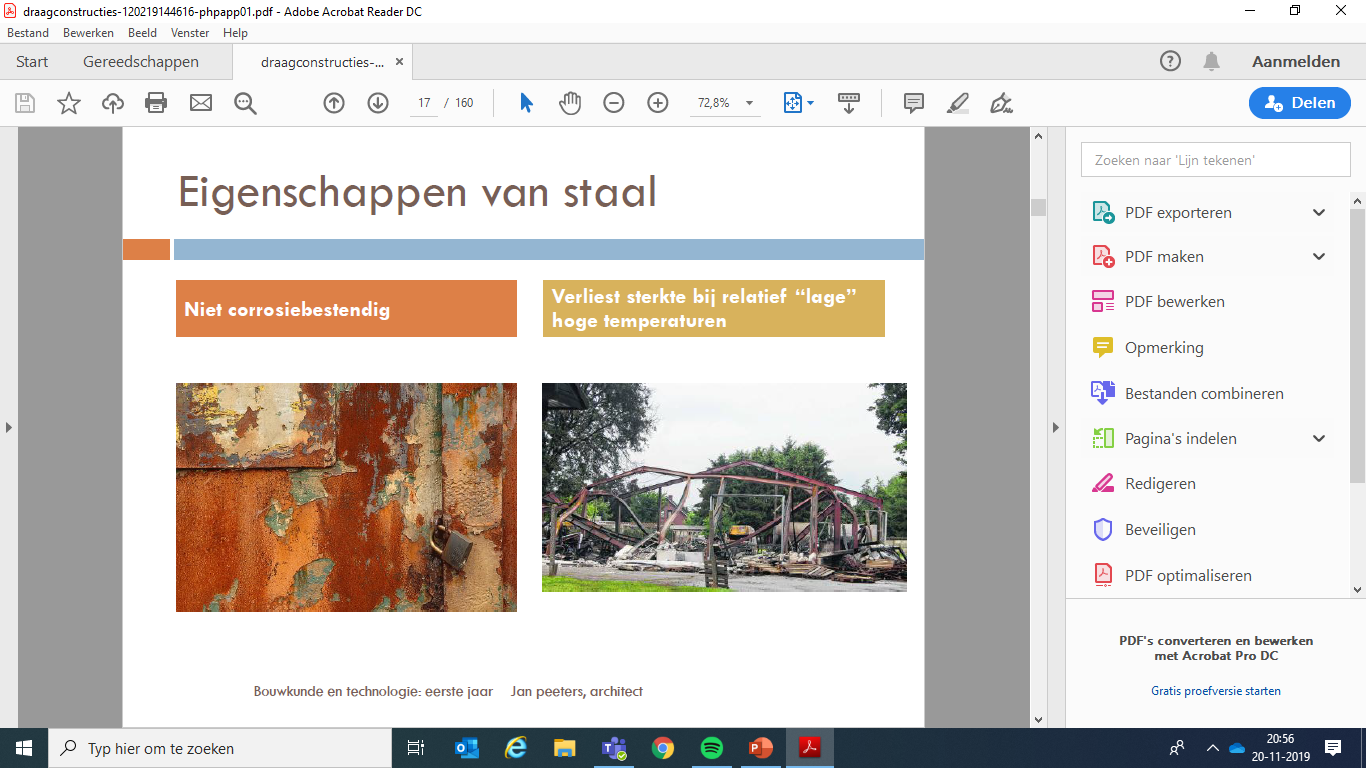 Constructie
Constructie
Constructie
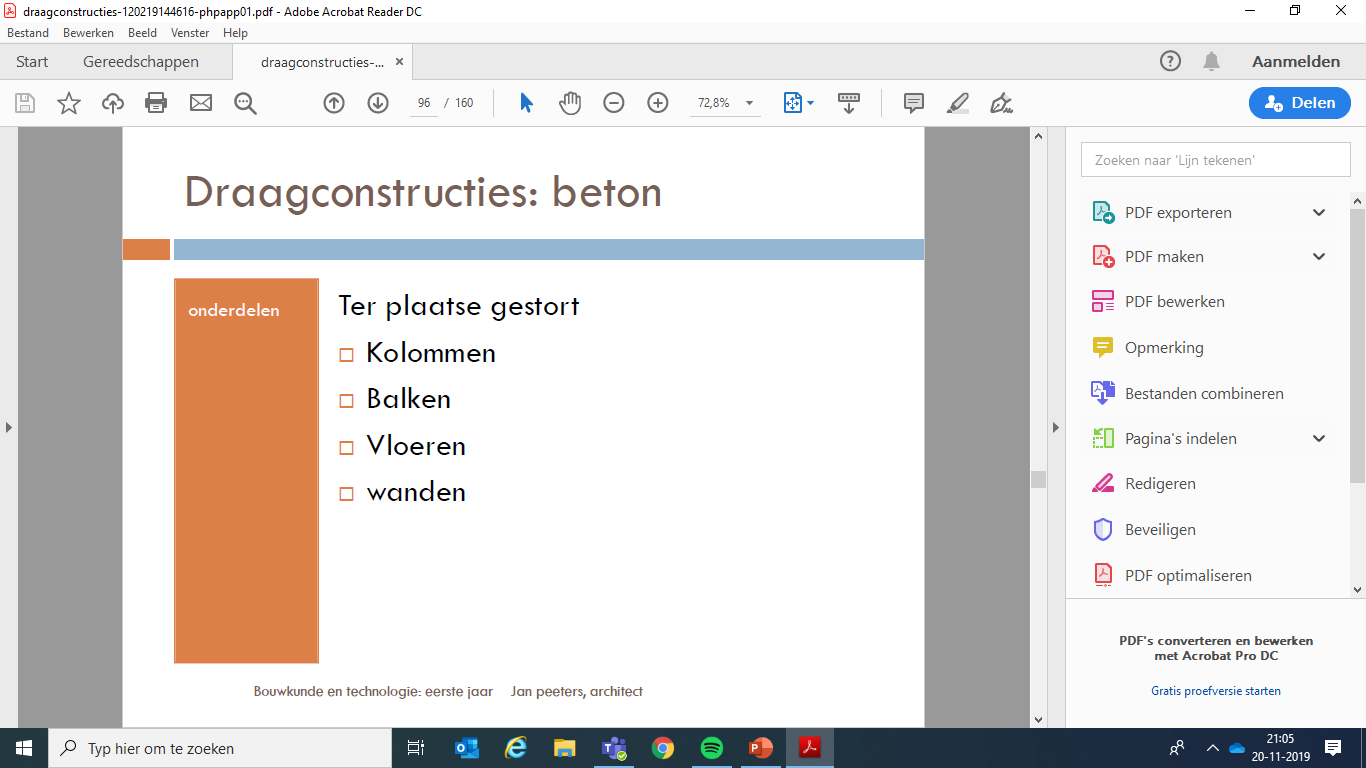 Constructie
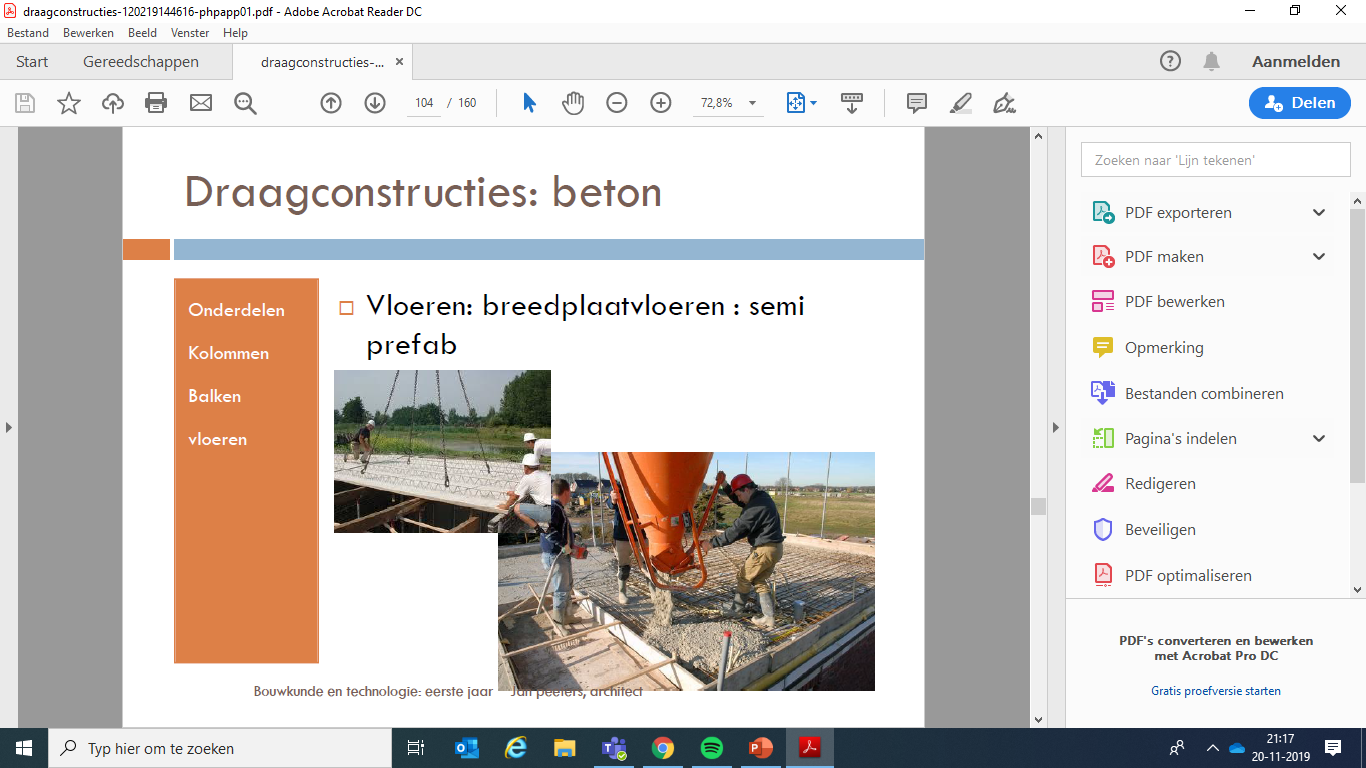 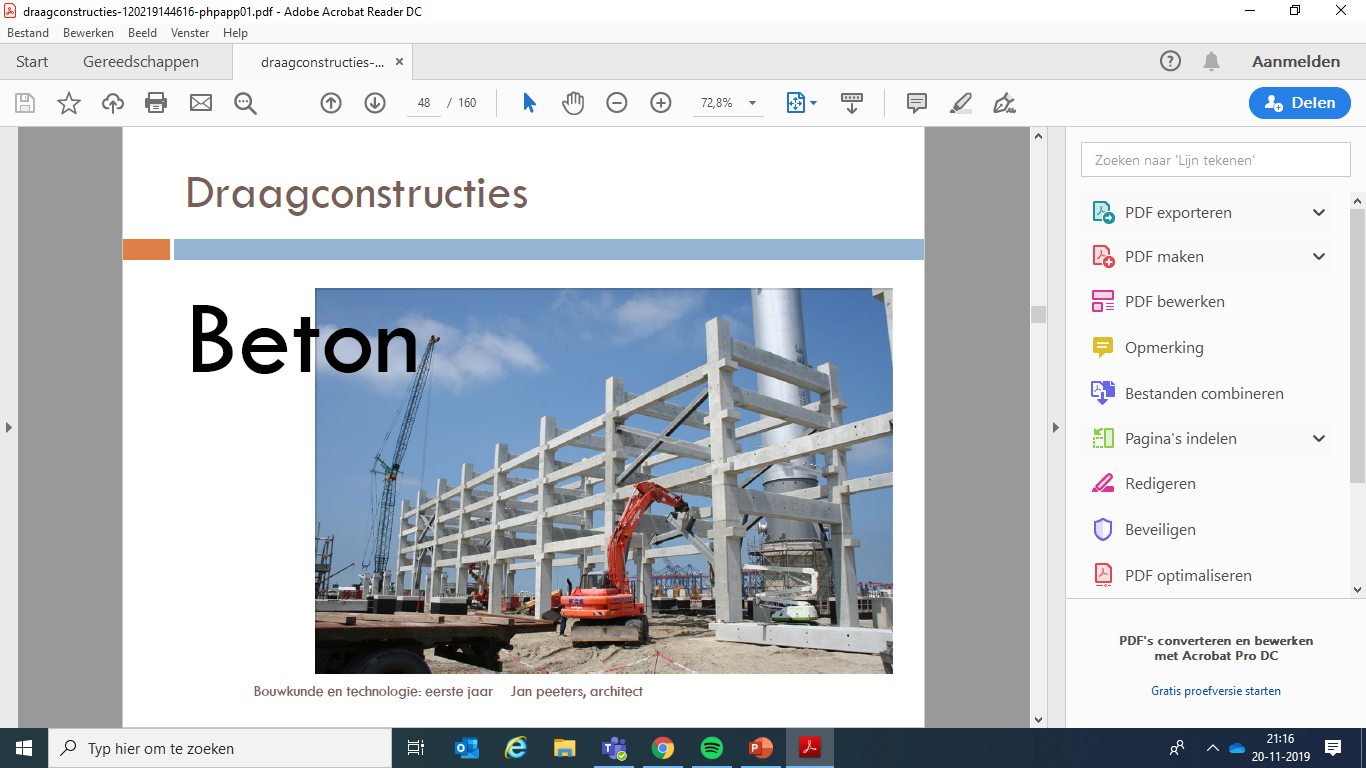 Constructie
Constructie
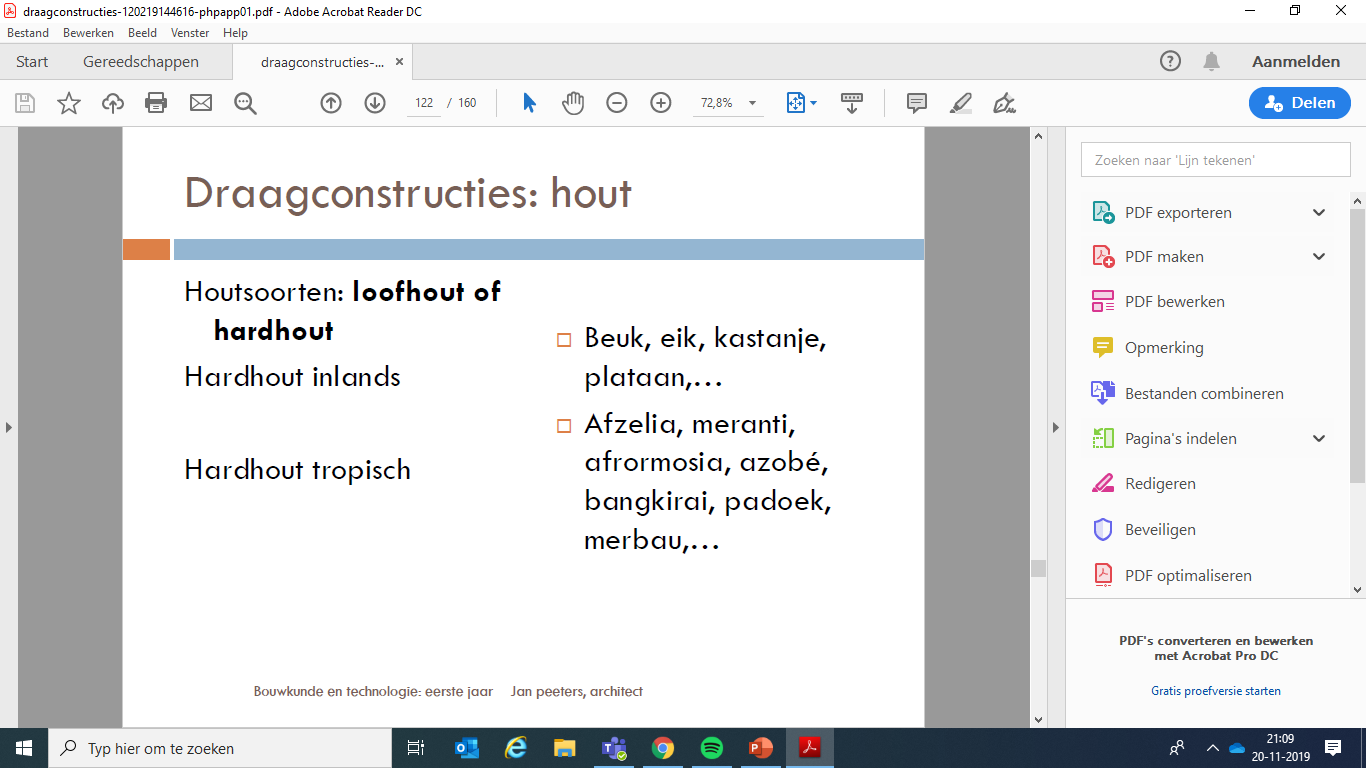 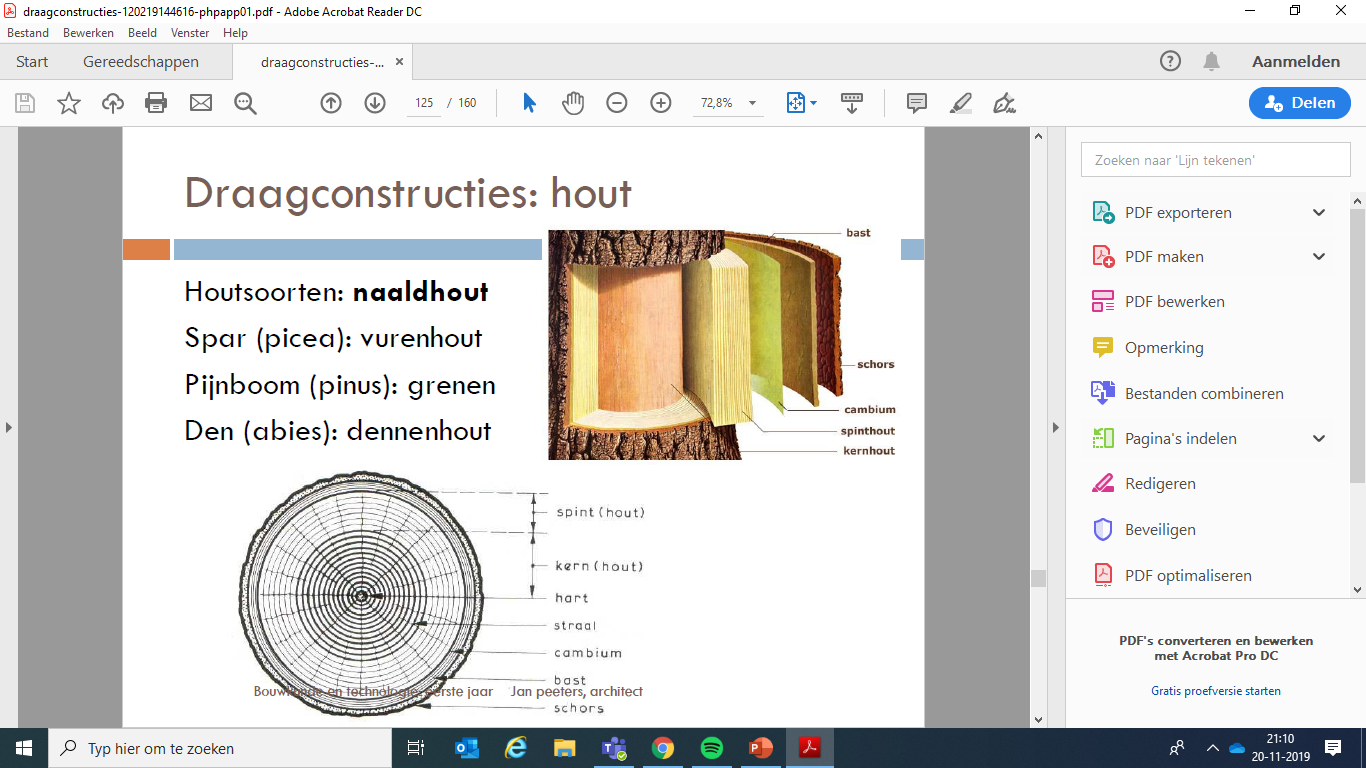 Constructie
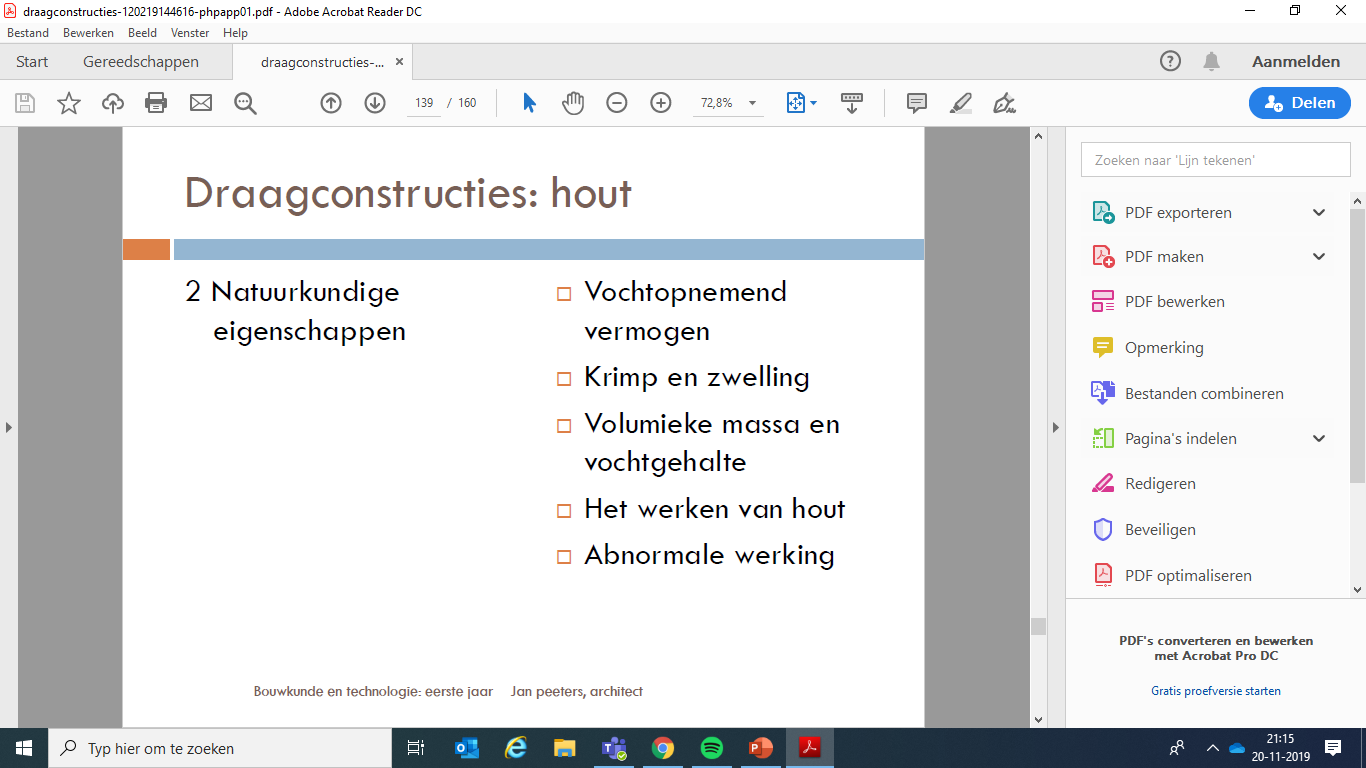 Constructie
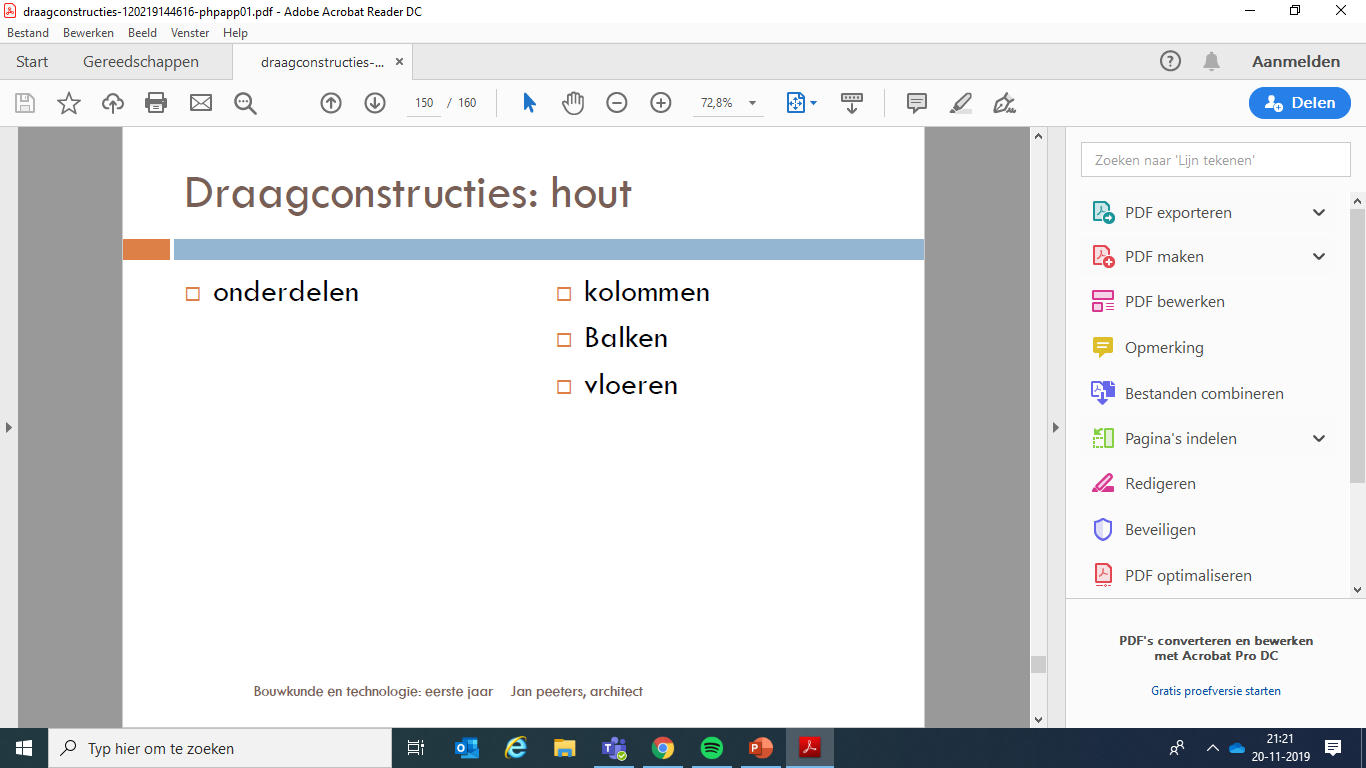 Constructie
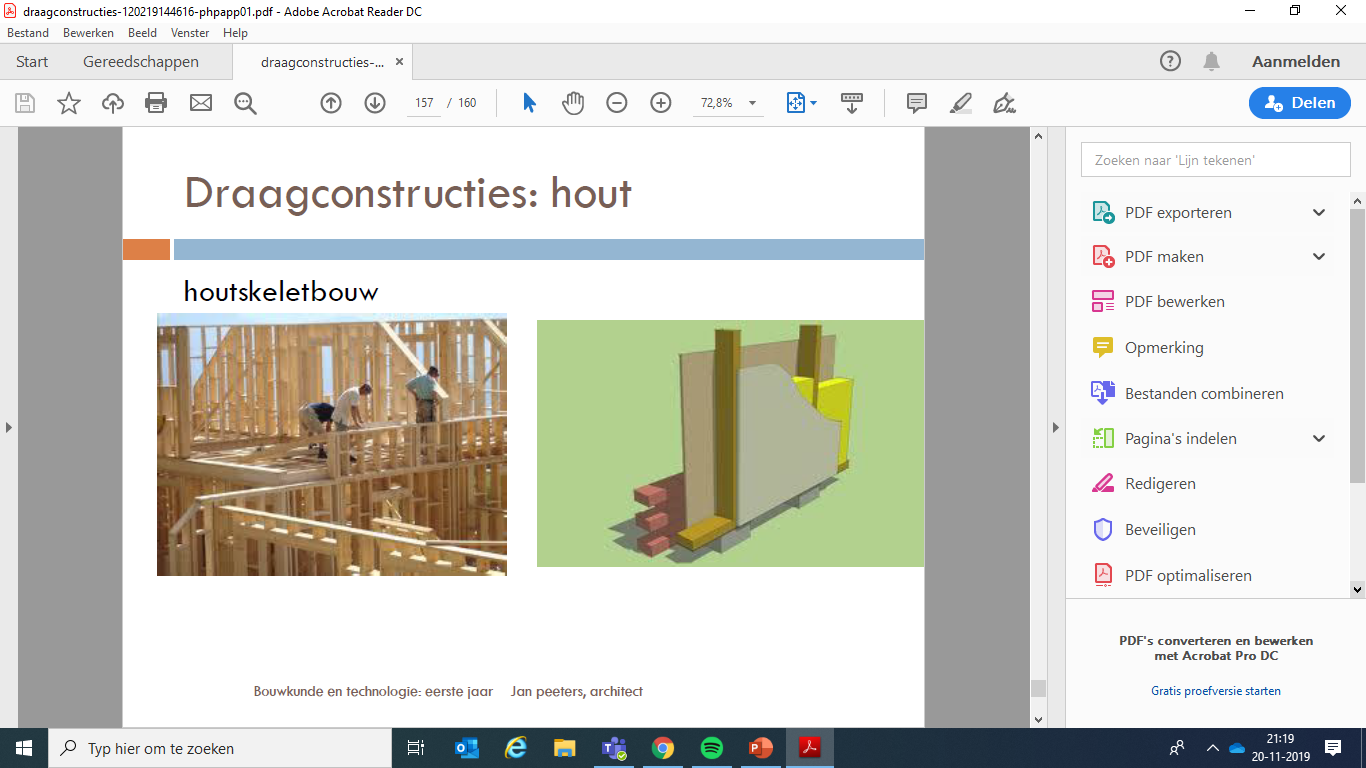 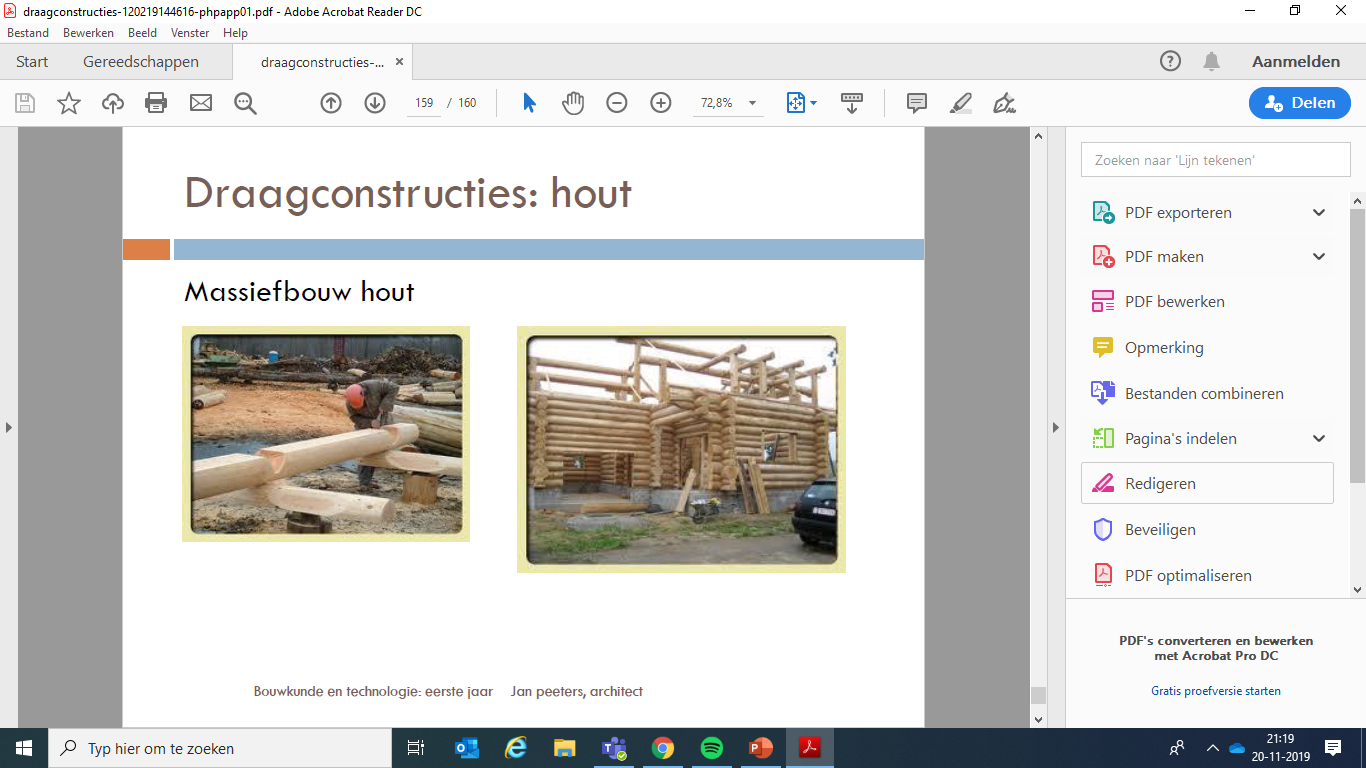 Constructie
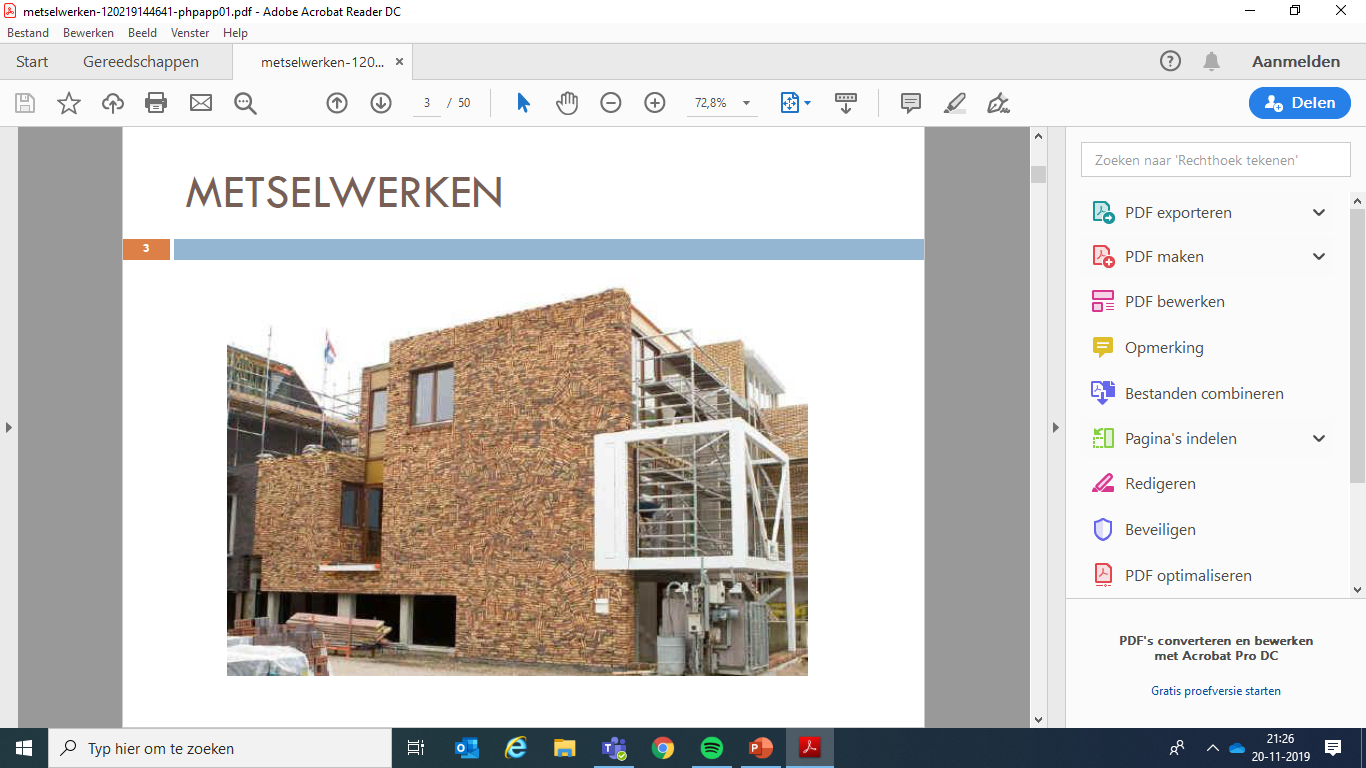 Metselwerk
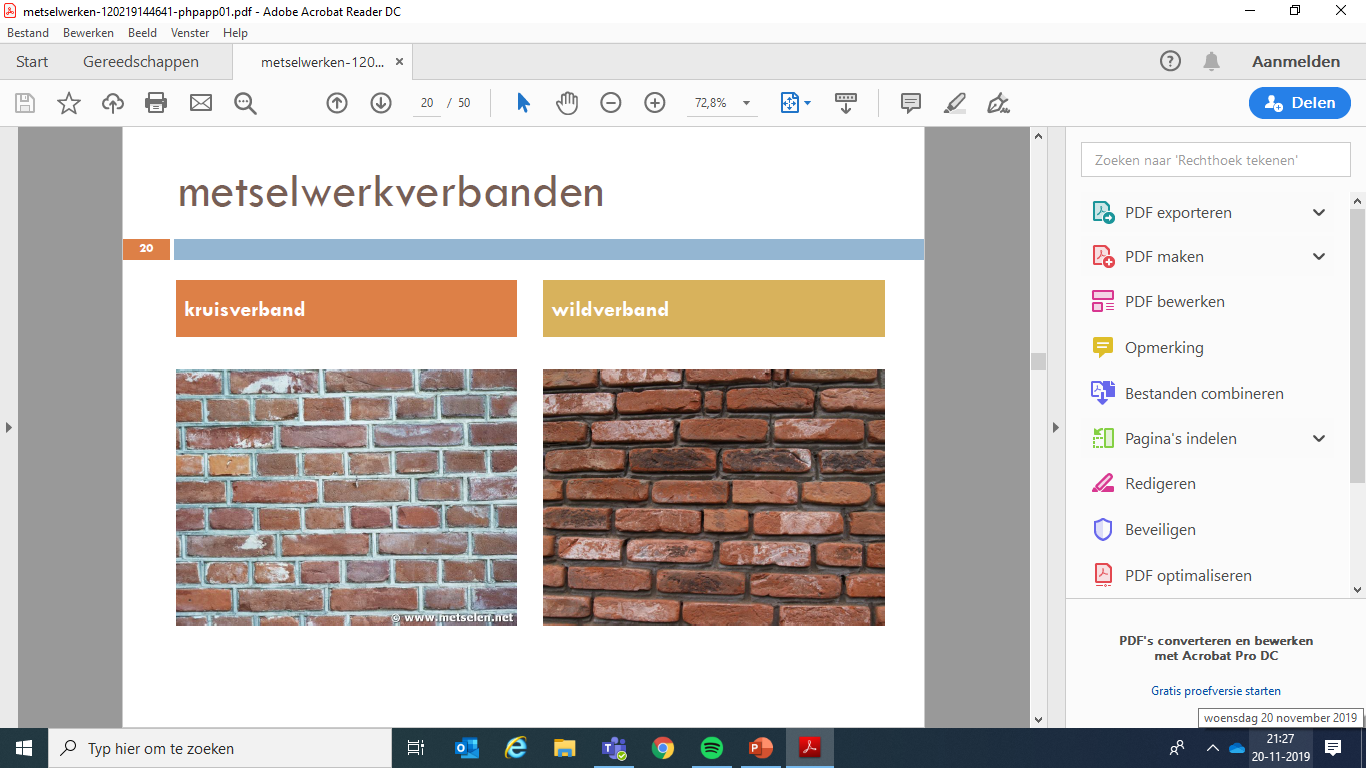 Metselwerk
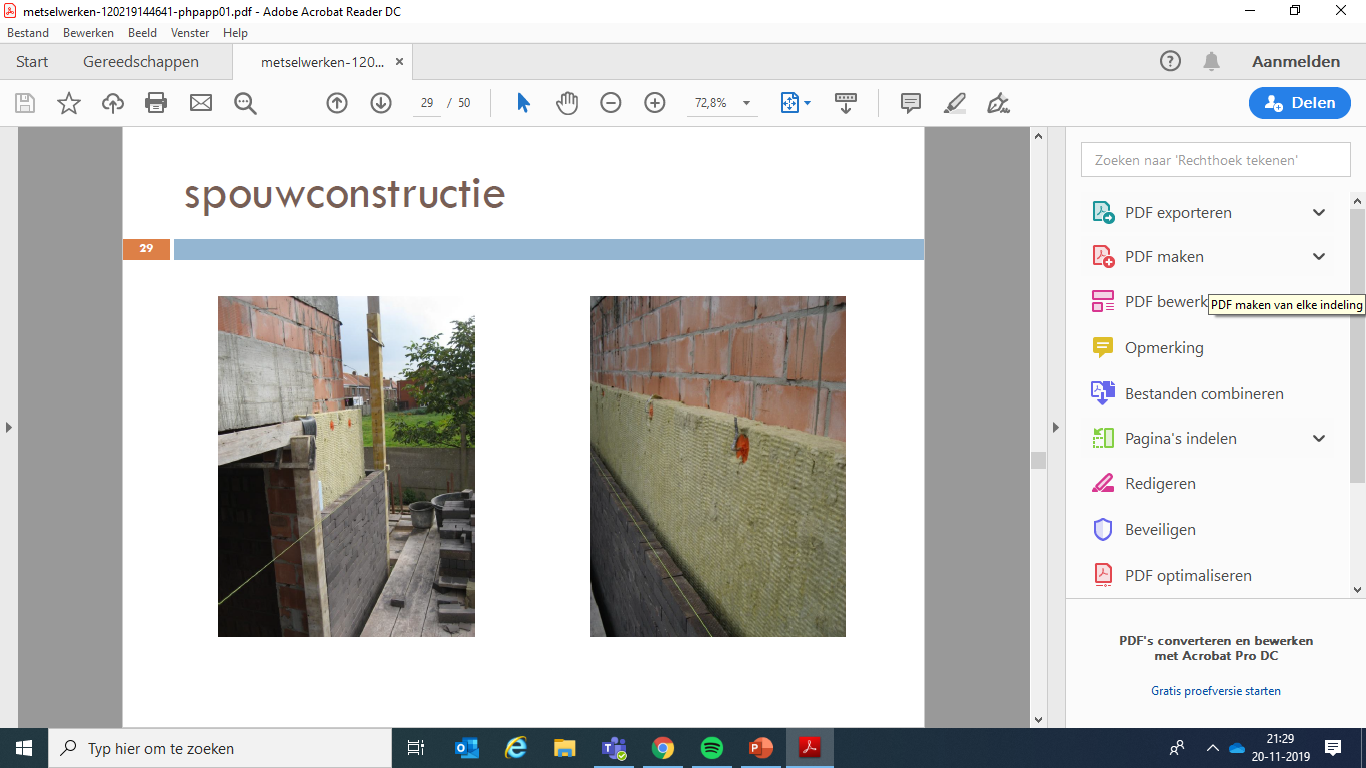 Metselwerk
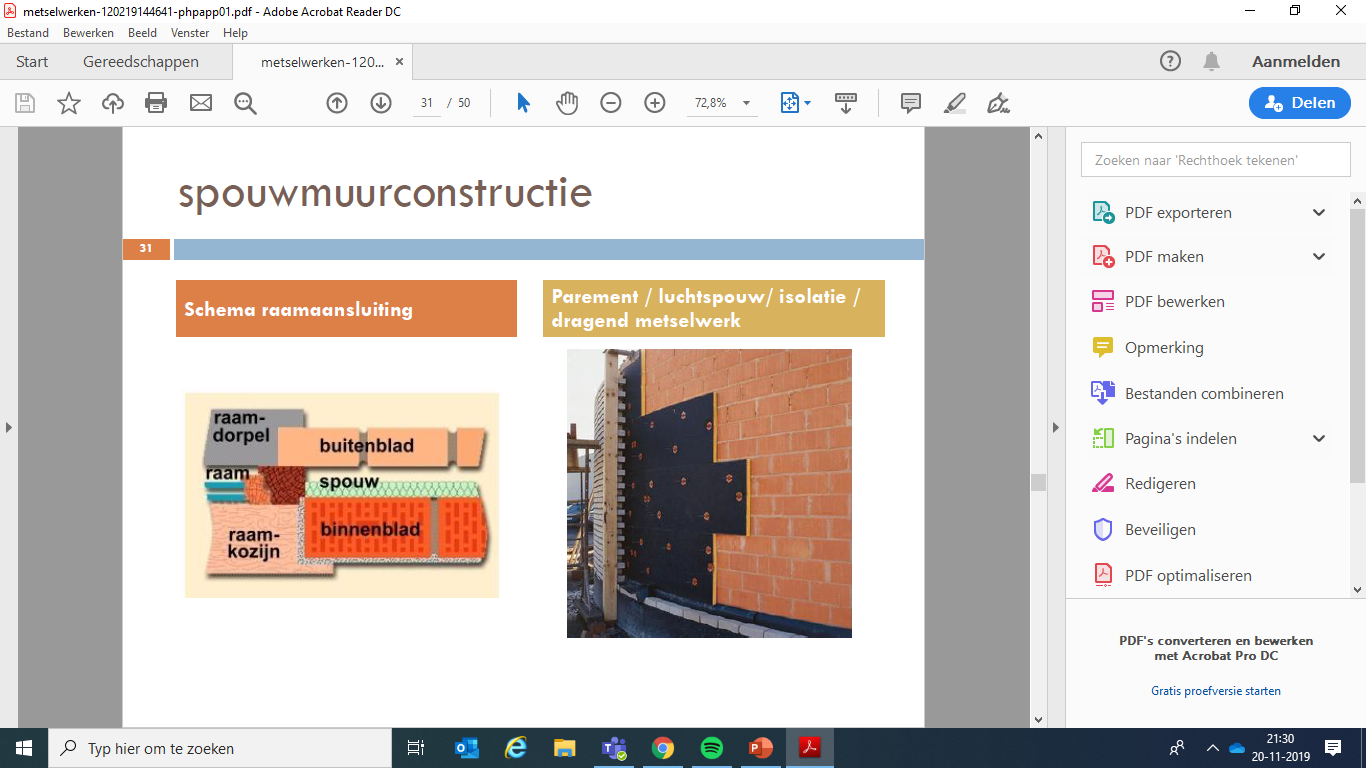 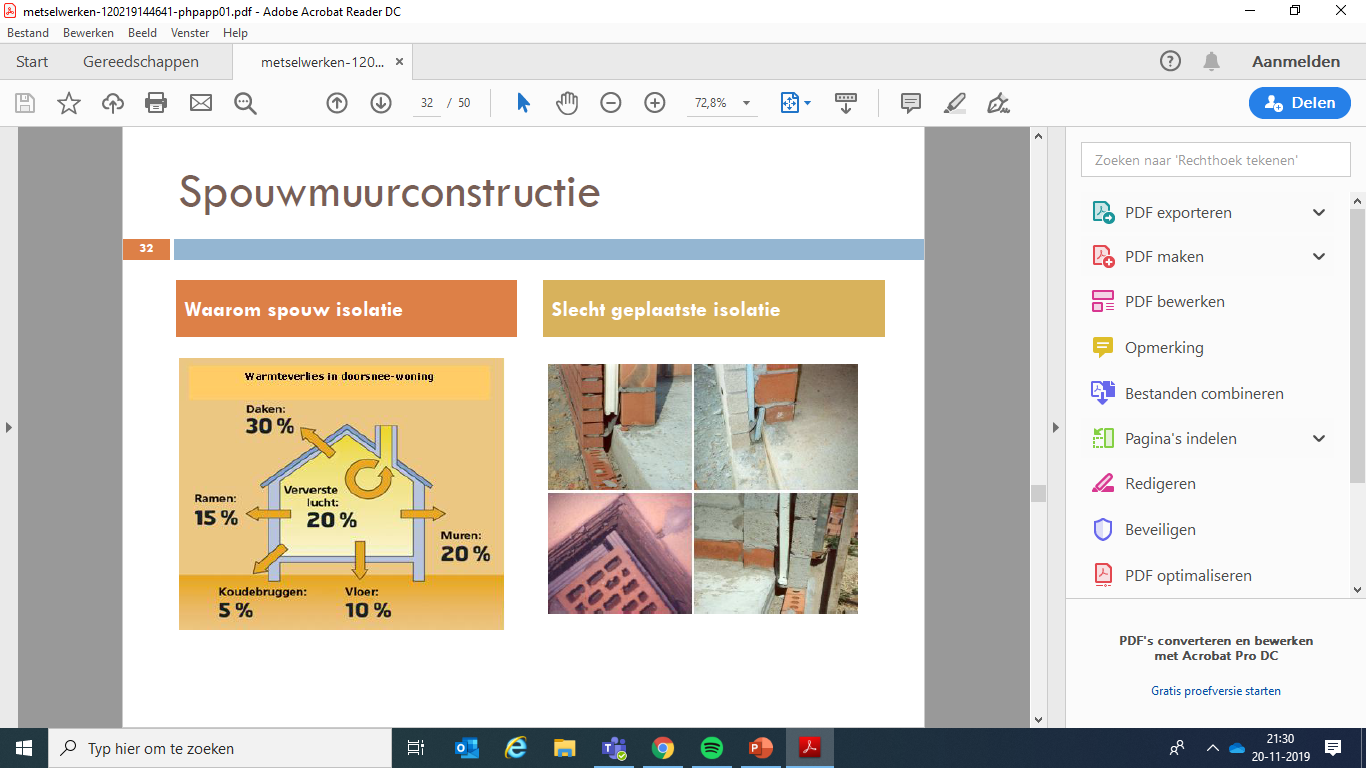 Metselwerk
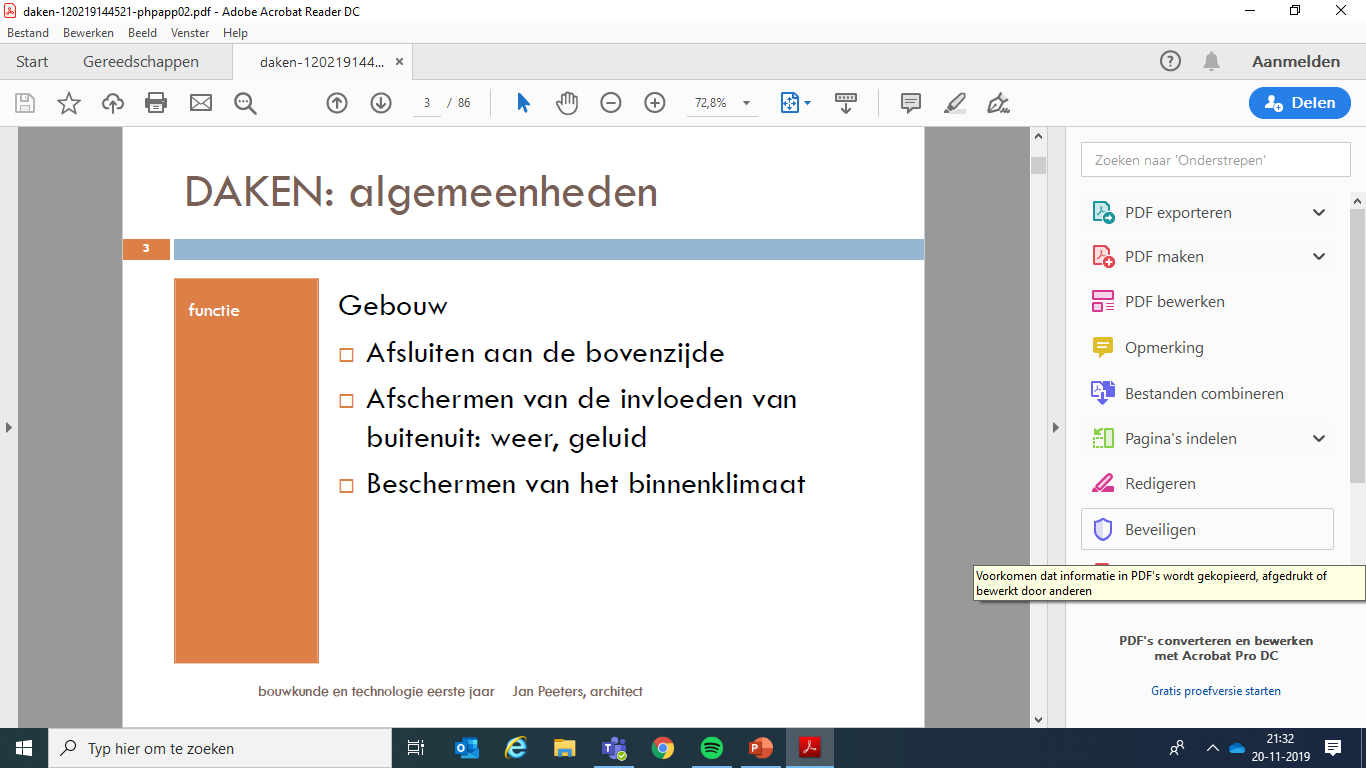 Daken
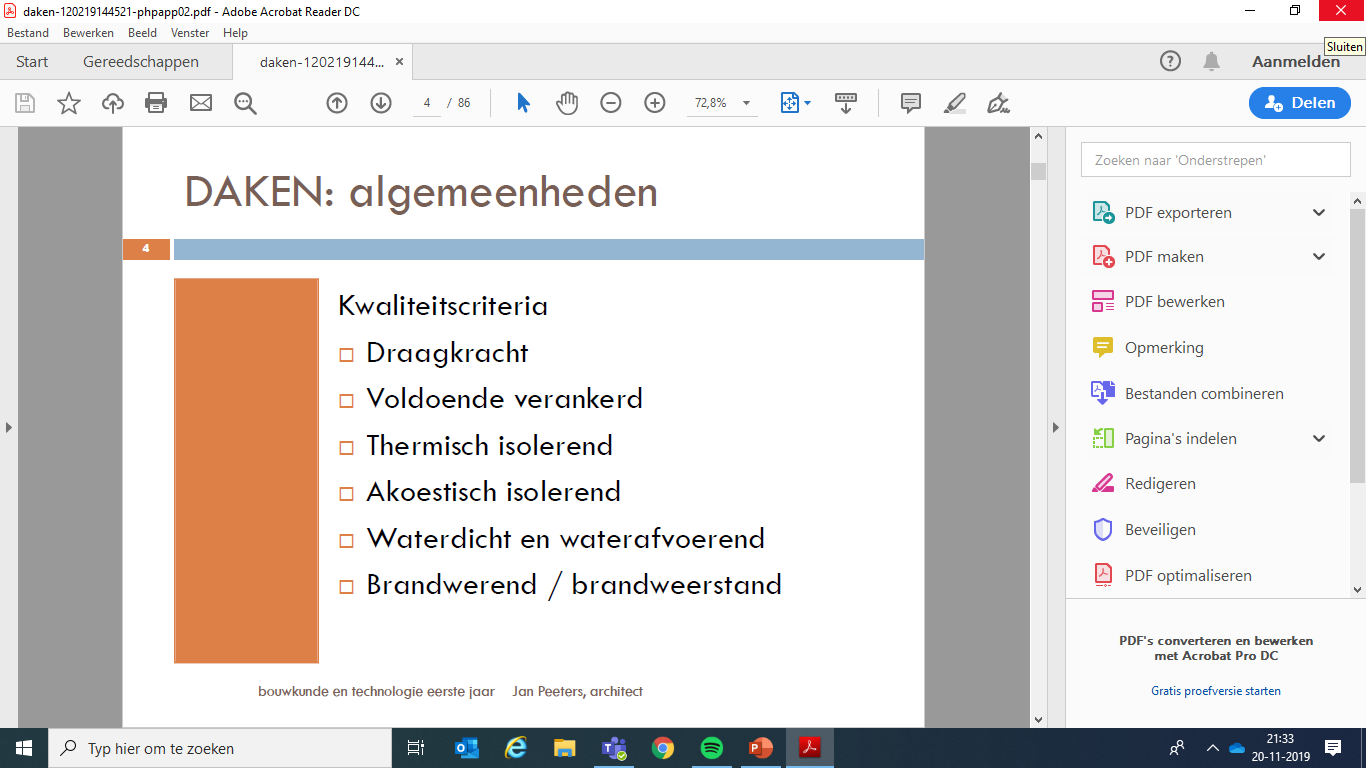 Daken
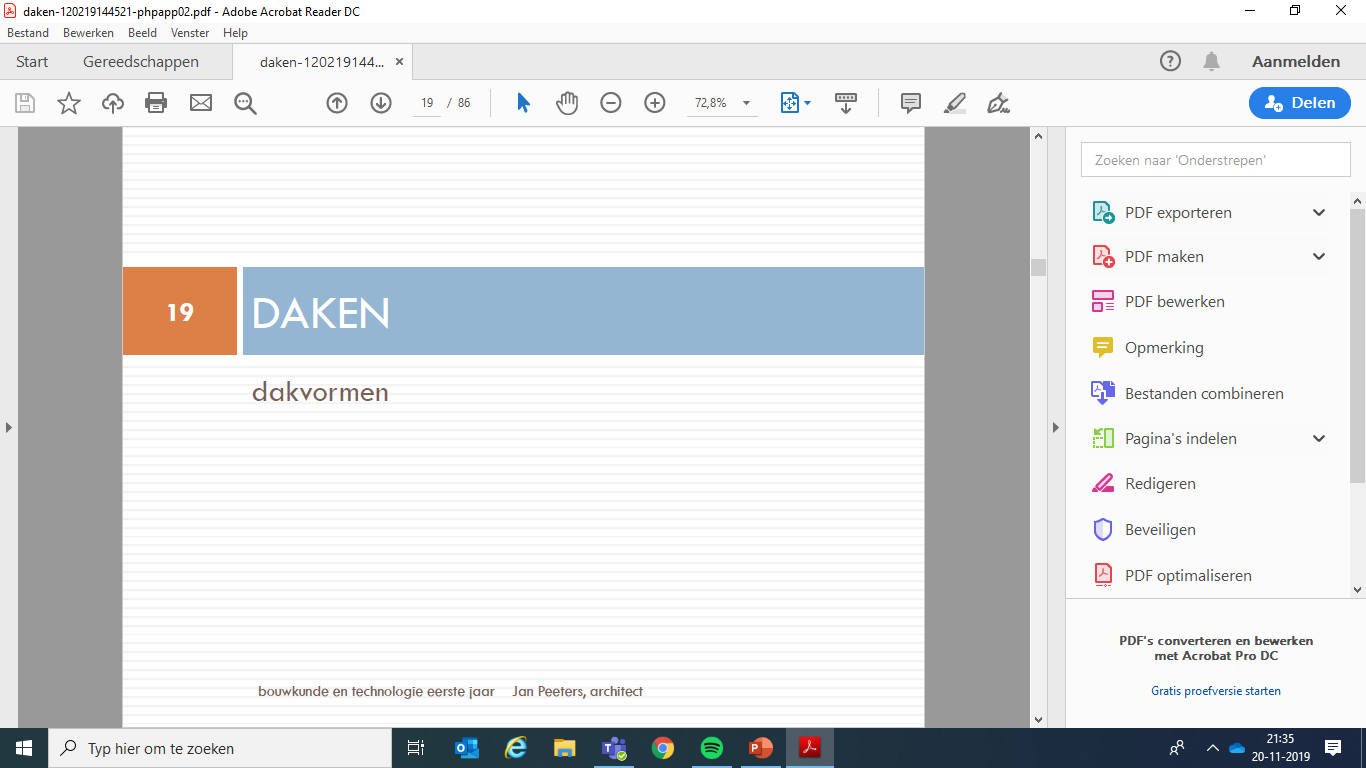 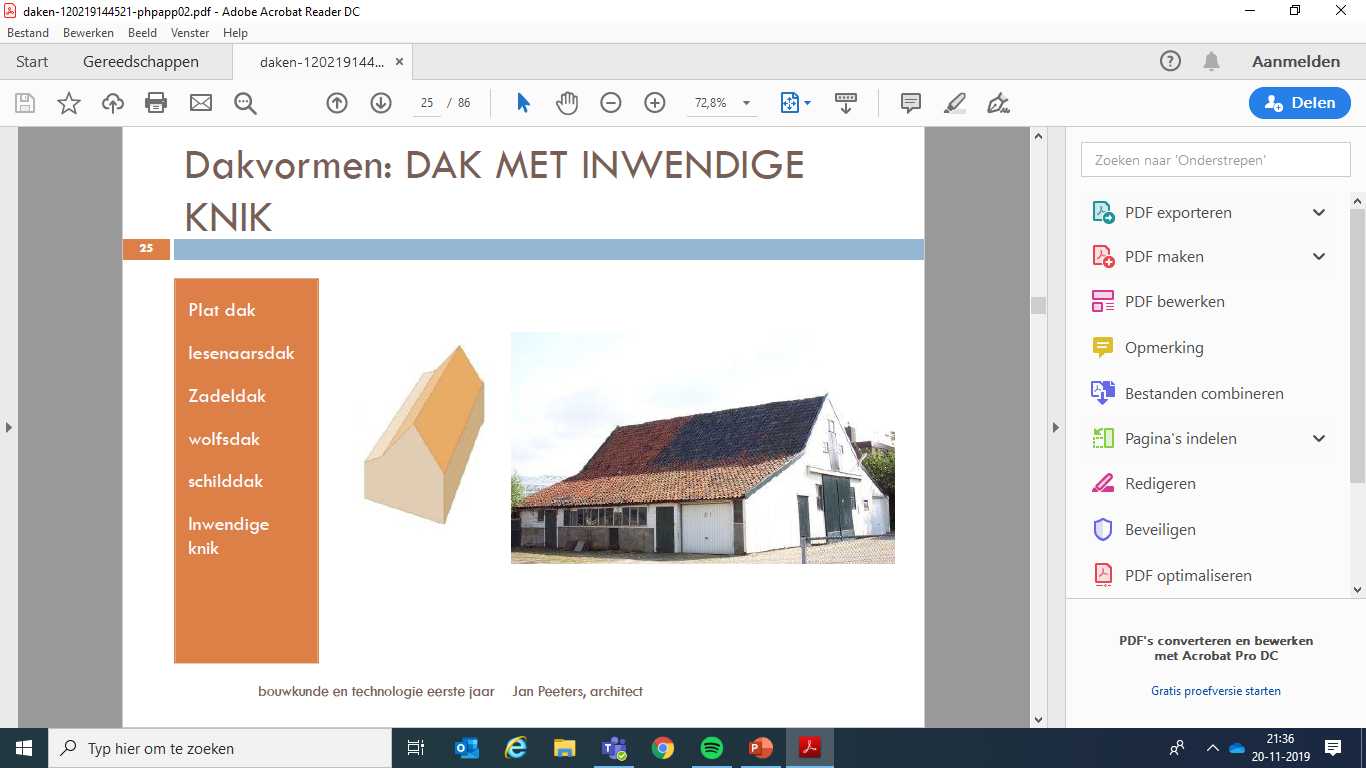 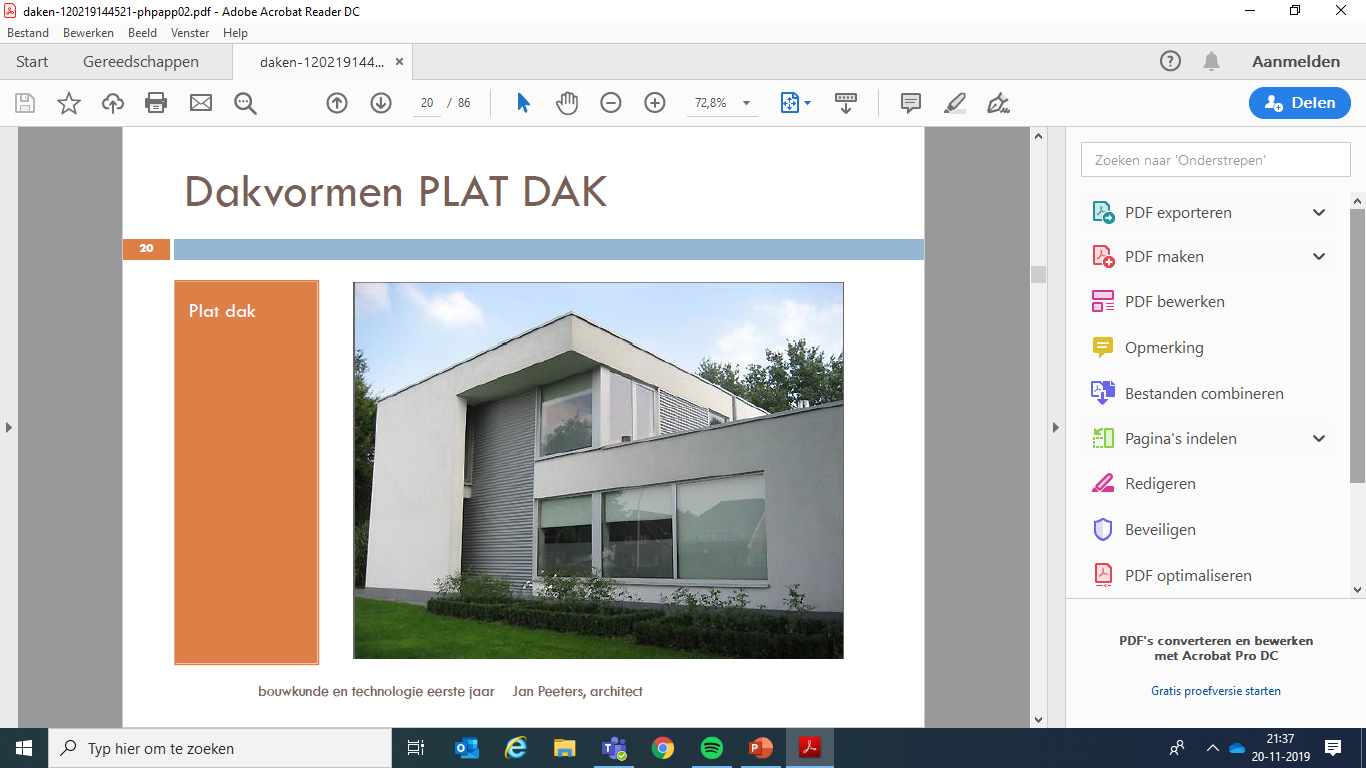 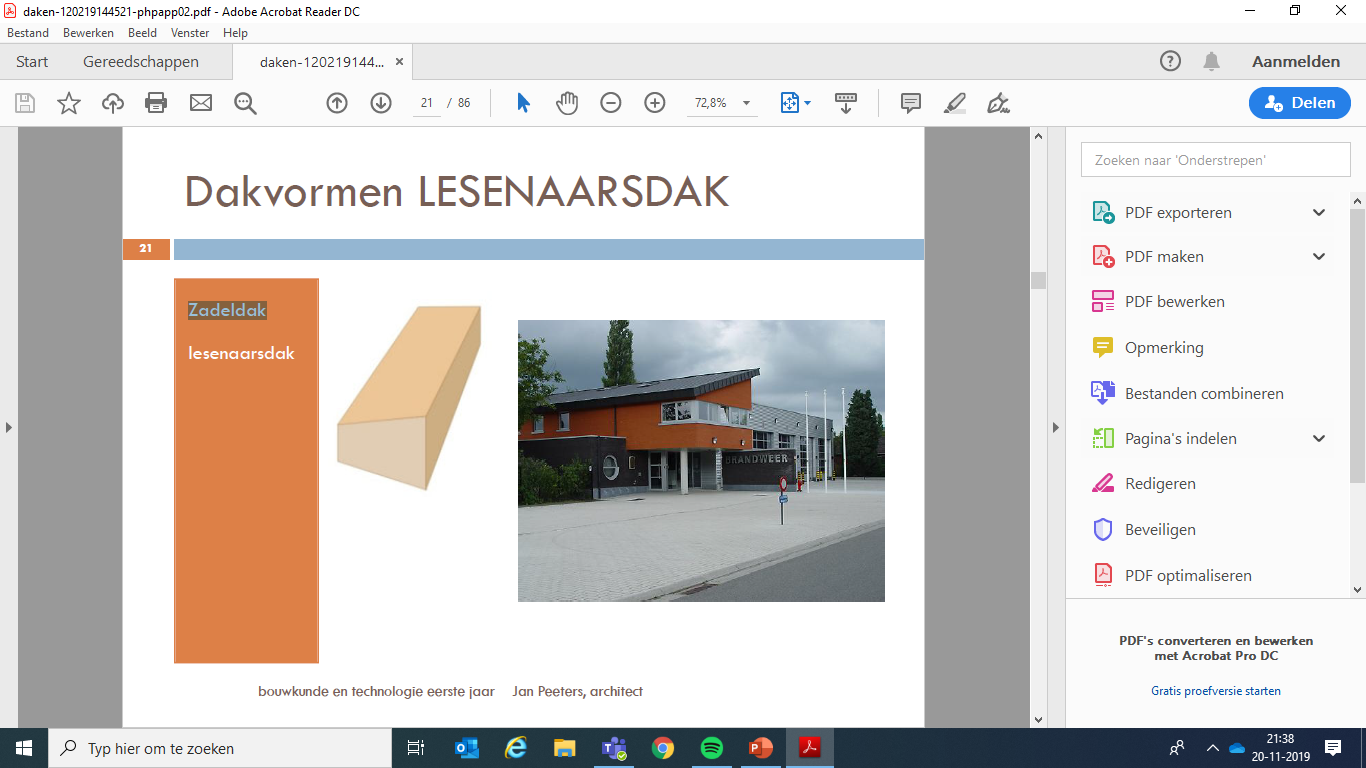 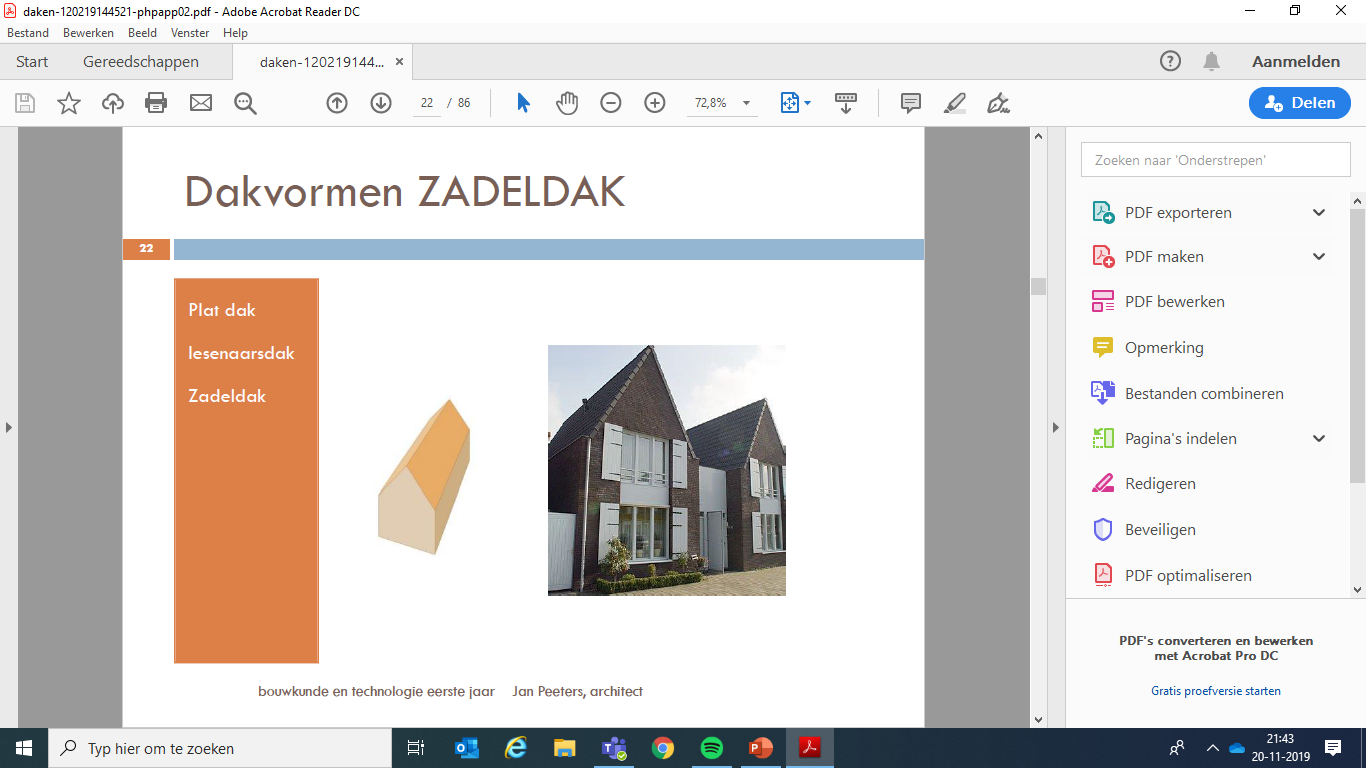 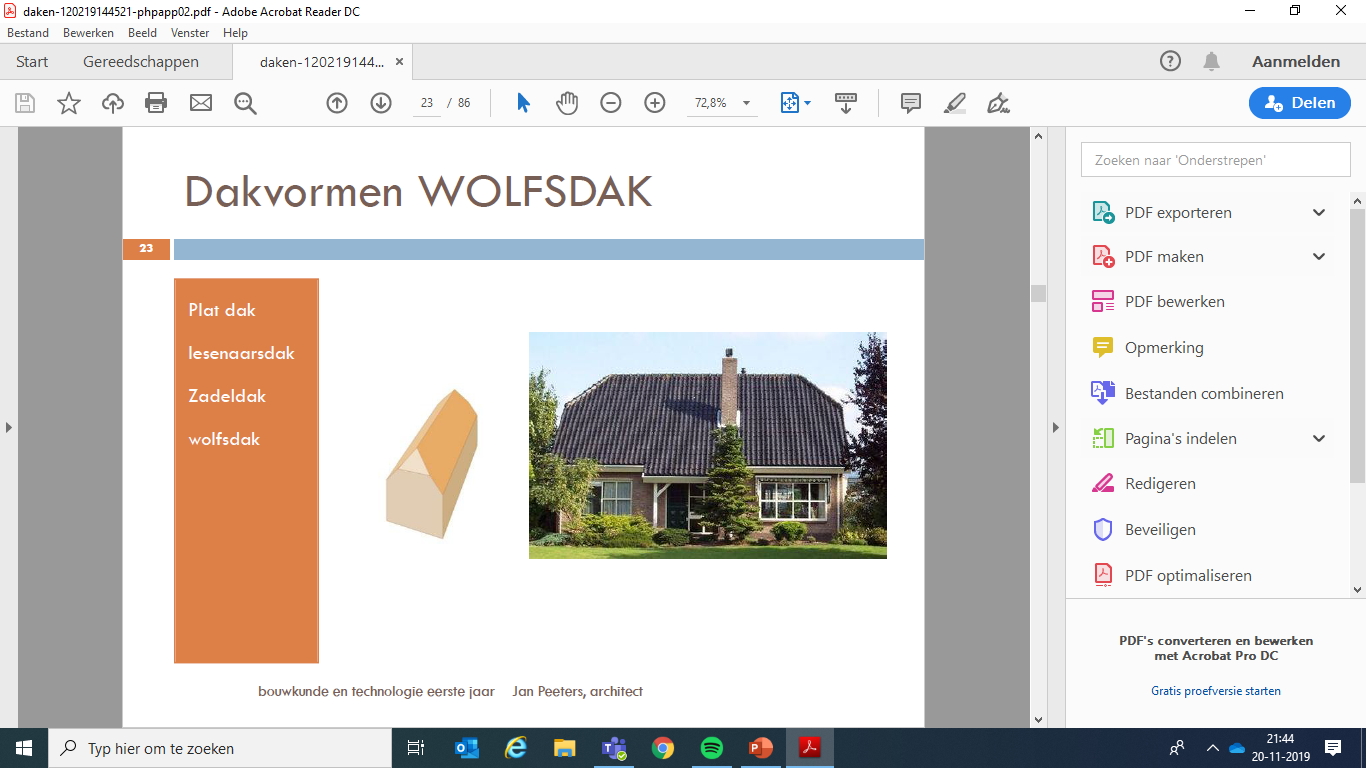 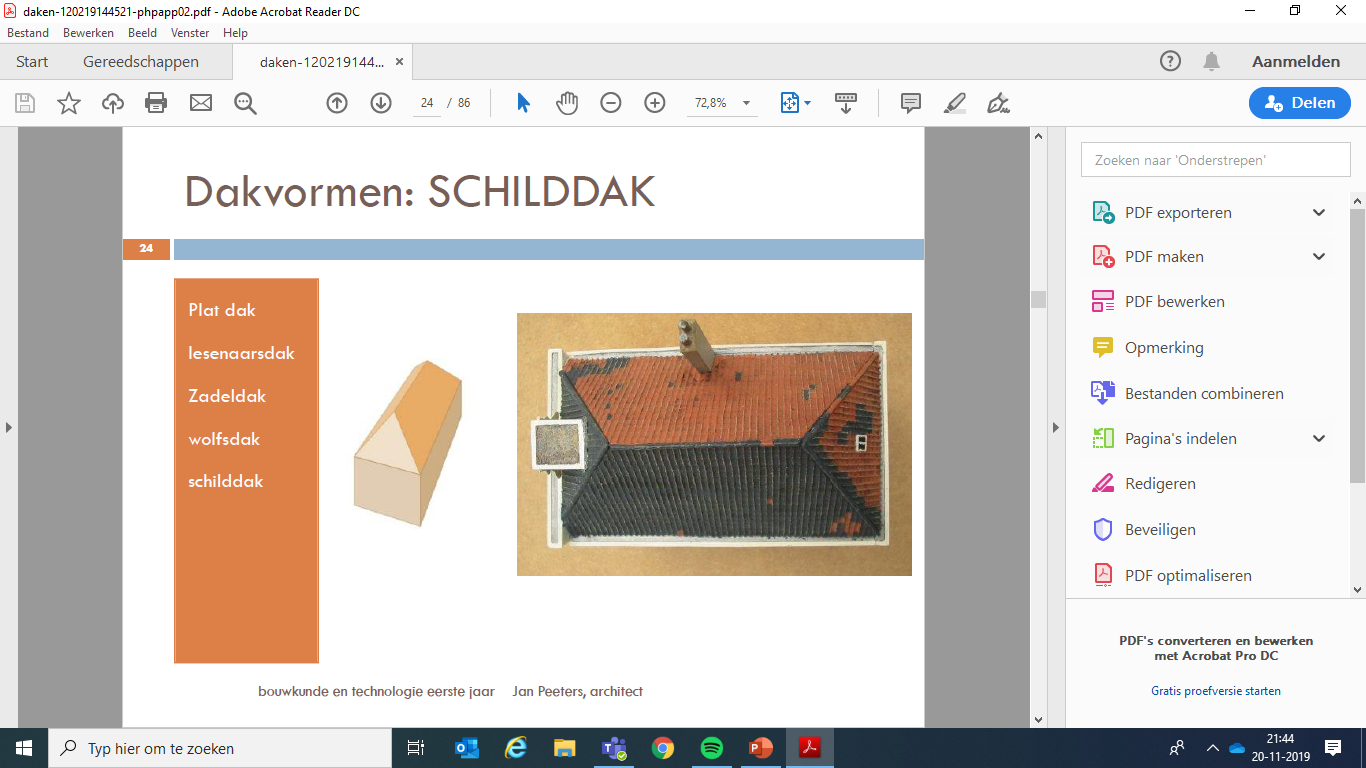 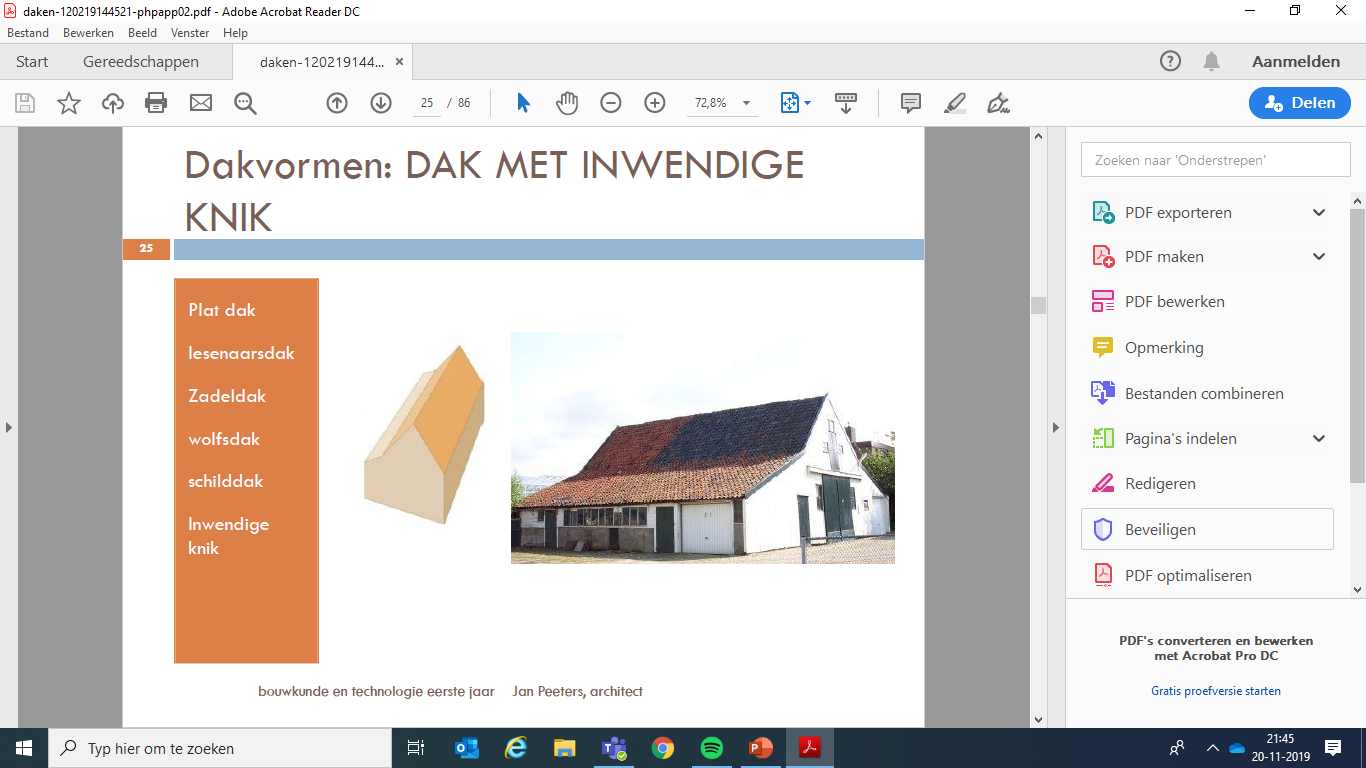 Daken
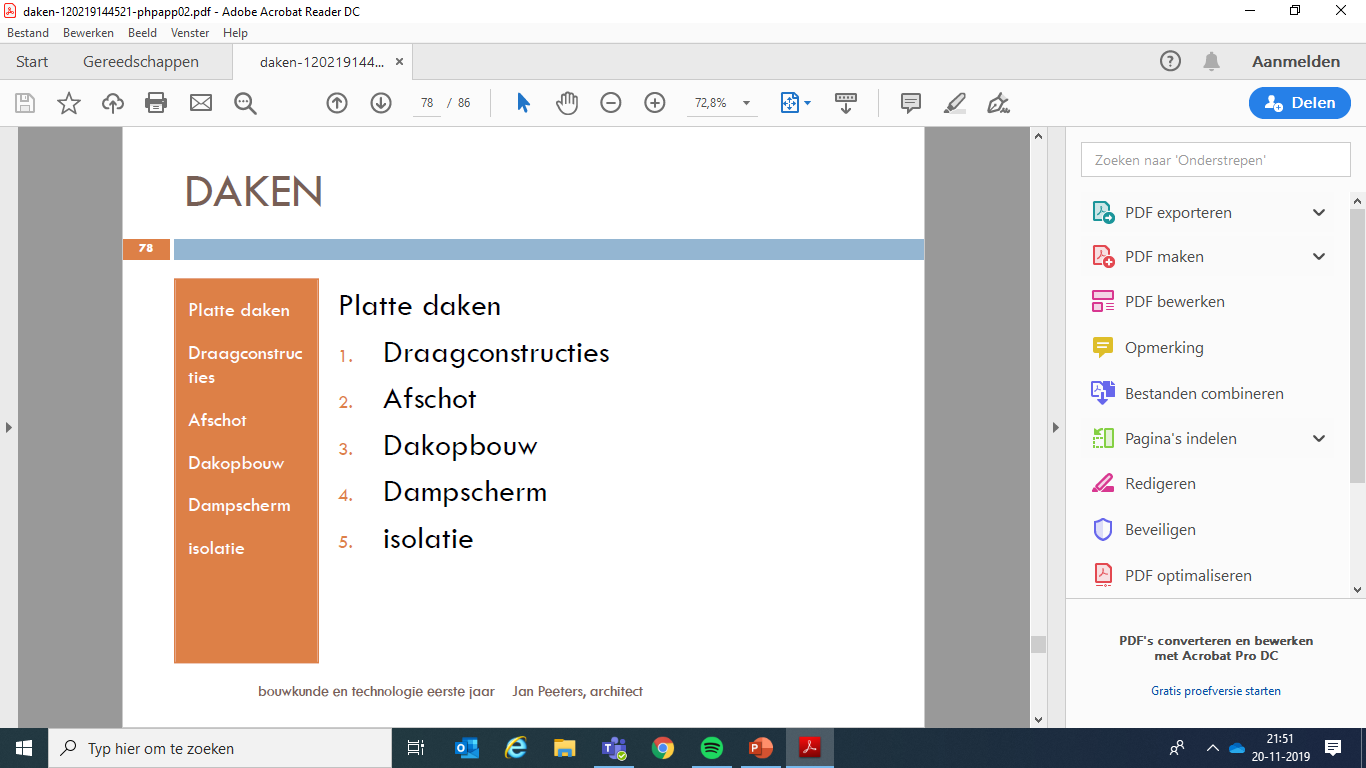 Daken
Opdracht:

Maak een bouwkundige analyse van je woonhuis.
Beschrijf aan de hand van de informatie in deze presentatie welke fundering, constructie en dak jullie thuis hebben.
Illustreer je beschrijving met foto’s.

Wat is een passiefhuis en wat is hier bouwkundig (fundering, constructie en dak) ‘bijzonder’ aan. 
Beschrijf dit in je uitwerking en plaats er passende afbeeldingen bij.

Plaats je opdracht in de portfolio op het Leerplatform
Opdrachten